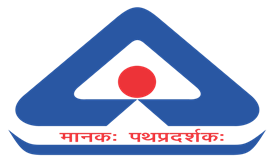 REVIEW MEETINGMED DEPARTMENT
Presented by: 
Lokraj Meena, Sc. C/Deputy Director
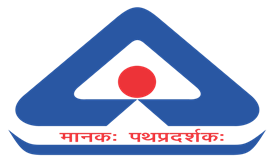 COMMITTEES HANDLED
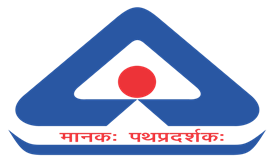 STANDARIDZATION LANDSCAPE OF MED 01, MED 22, MED 25 & MED 33
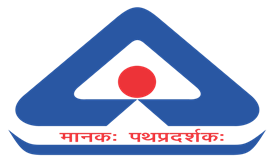 NEW WORK ITEM PROJECTS (NWIPS)
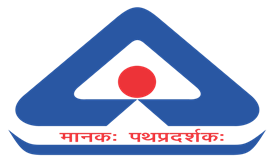 NEW WORK ITEM PROJECTS (NWIPS)
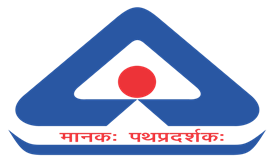 AAP PROGRESS – BREAK UP (Pre 2000)
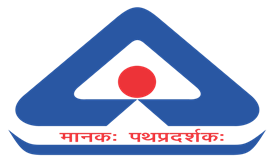 AAP PROGRESS – DETAILS (Pre 2000)
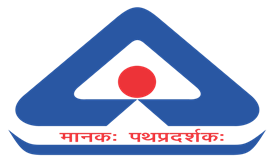 AAP PROGRESS – DETAILS (Pre 2000)
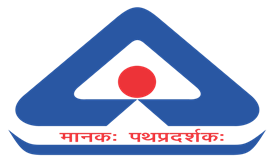 AAP PROGRESS – DETAILS (Pre 2000)
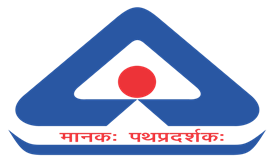 AAP PROGRESS – DETAILS (Pre 2000)
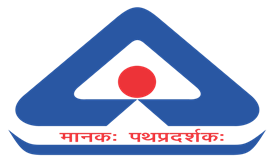 AAP PROGRESS – DETAILS (Pre 2000)
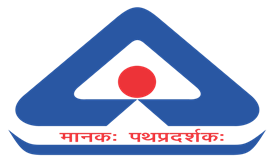 AAP PROGRESS – DETAILS (Pre 2000)
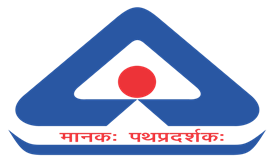 AAP PROGRESS – BREAK UP (Post 2000)
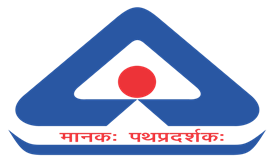 WORKING PANELS & WORKING GROUPS
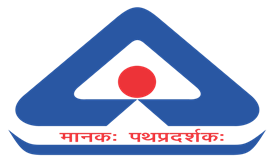 WORKING PANELS & WORKING GROUPS
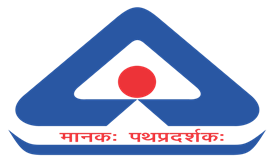 WORKING PANELS & WORKING GROUPS
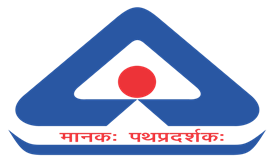 WORKING PANELS & WORKING GROUPS
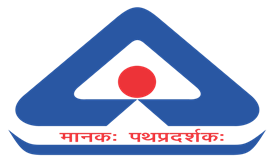 EXPERTS DESIGNATED FOR SUBJECTS
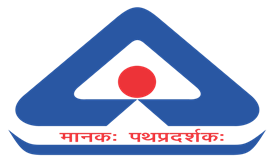 EXPERTS DESIGNATED FOR SUBJECTS
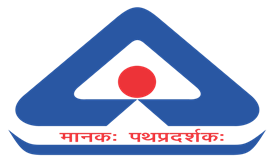 STRATEGIES ADOPTED TO IDENTIFY EXPERTS
Regular interactions with industries and industry associations through webinars and seminars
 Conducting committee meetings at MoU institutes
Carrying out exposure visits to the factories
 Notifying the vacancies on standards portal
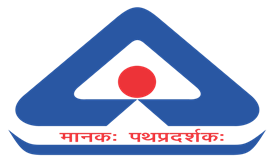 TC MEETINGS HELD IN 1ST AND 2ND QUARTER
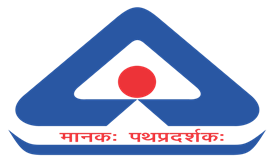 TC MEETINGS CONDUCTED/PLANNED OUTSIDE BIS
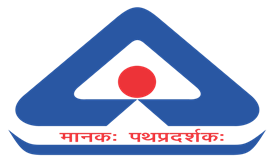 NEW MEMBERS CO-OPTED IN TC(s)
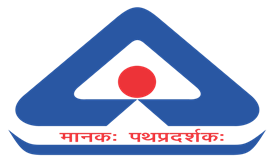 INACTIVE MEMBERS IDENTIFIED
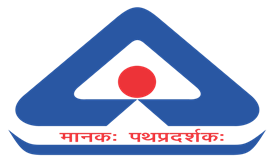 SC MEMBERSHIP RATIONALIZATION
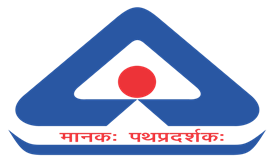 PROGRESS OF R&D PROJECTS
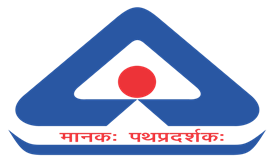 SEMINARS/WEBINARS HELD OR PLANNED
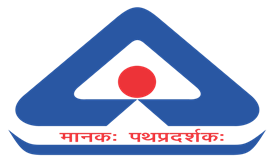 EXPOSURE VISITS DONE BY OFFICERS
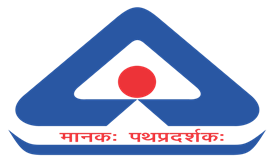 MEETINGS/SEMINARS/WORKSHOP ATTENDED
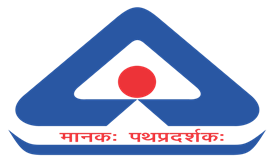